Особенности храмового зодчества
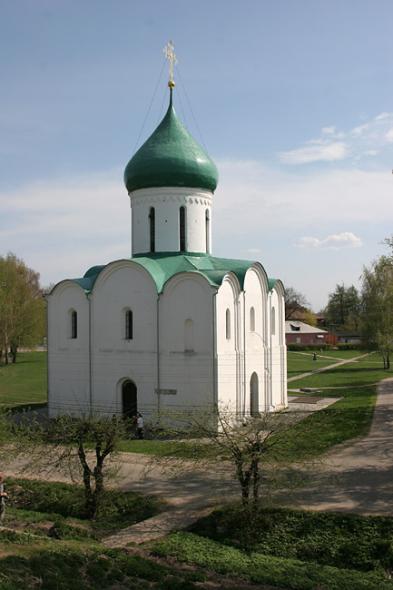 III часть
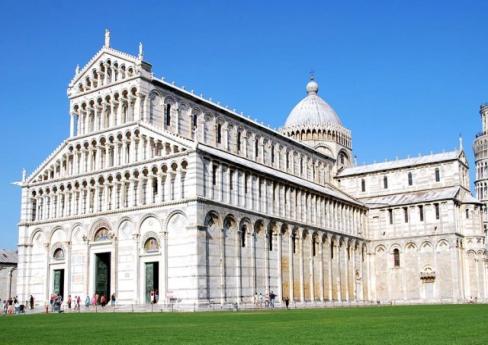 План
Мегалитические сооружения
	Христианский храм
Буддийский храм
	Культовые постройки ислама
	Кроссворд
Буддийский храм
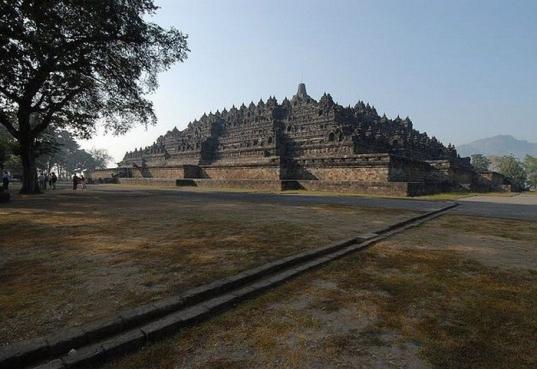 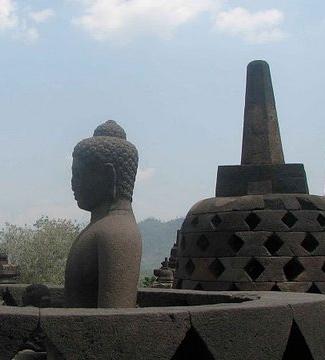 БОРОБОДУР
Буддийский храмБорободур
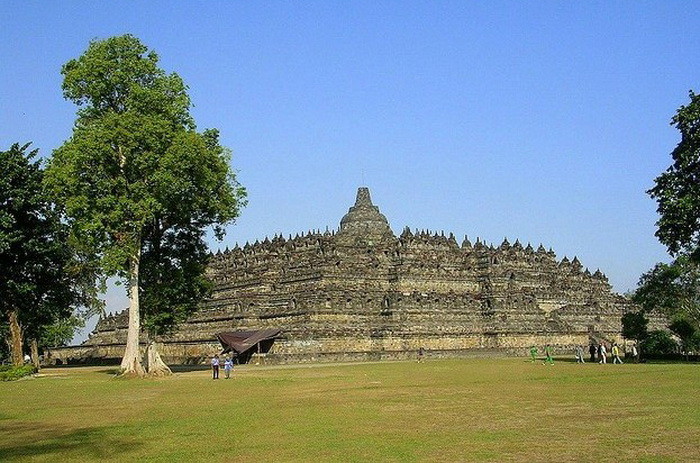 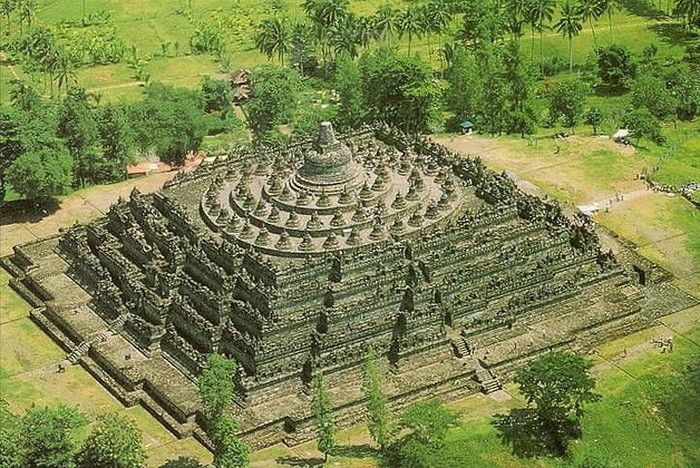 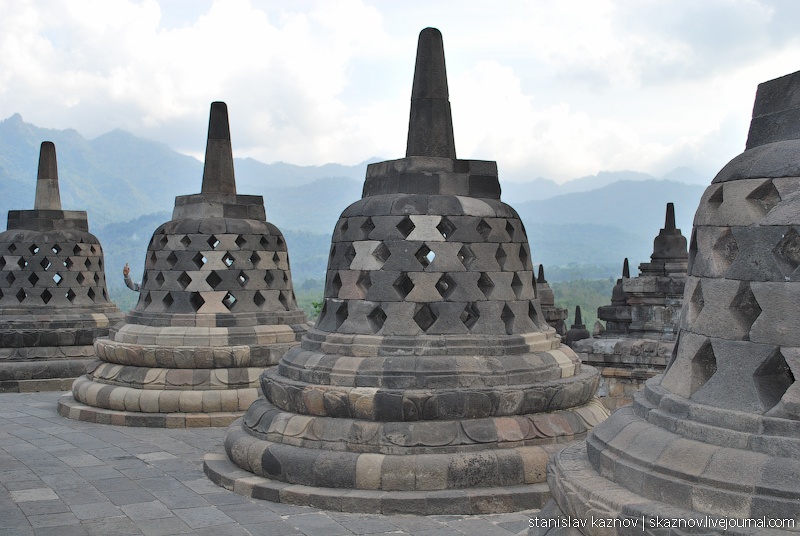 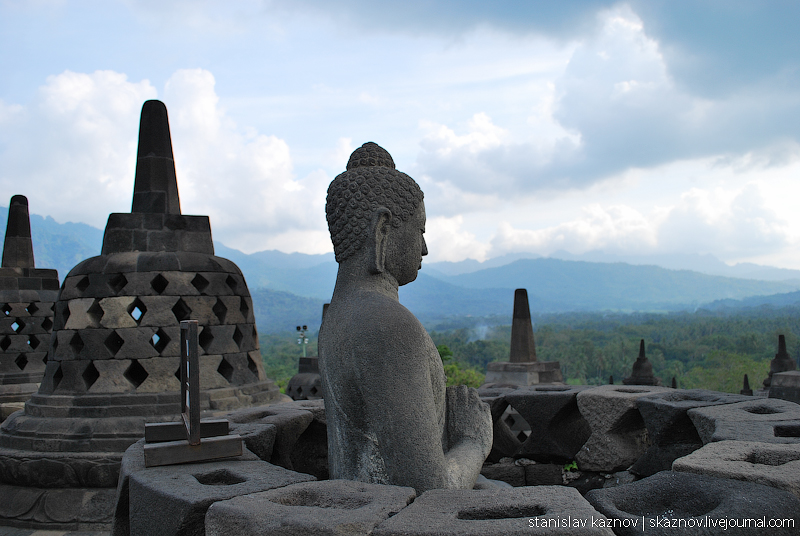 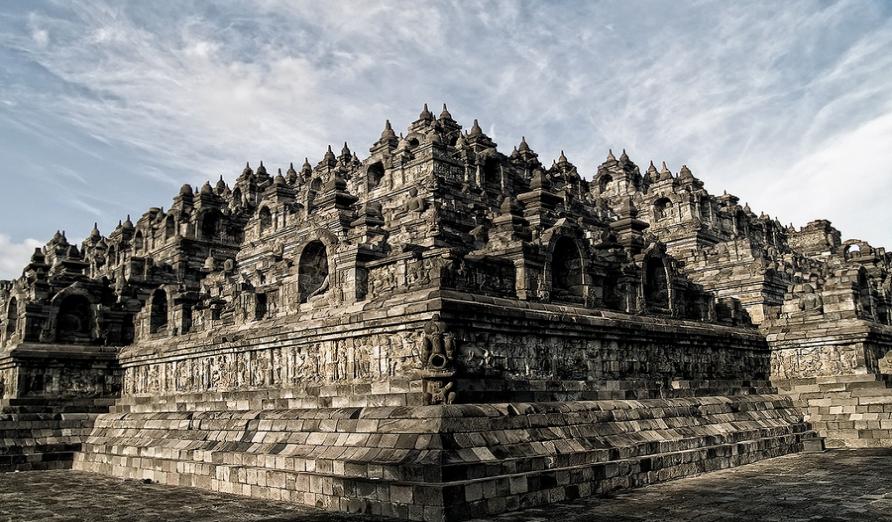 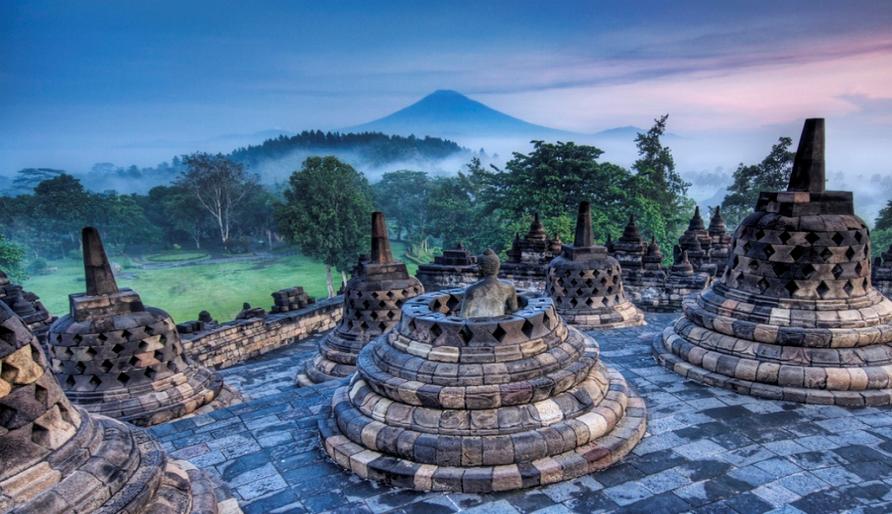 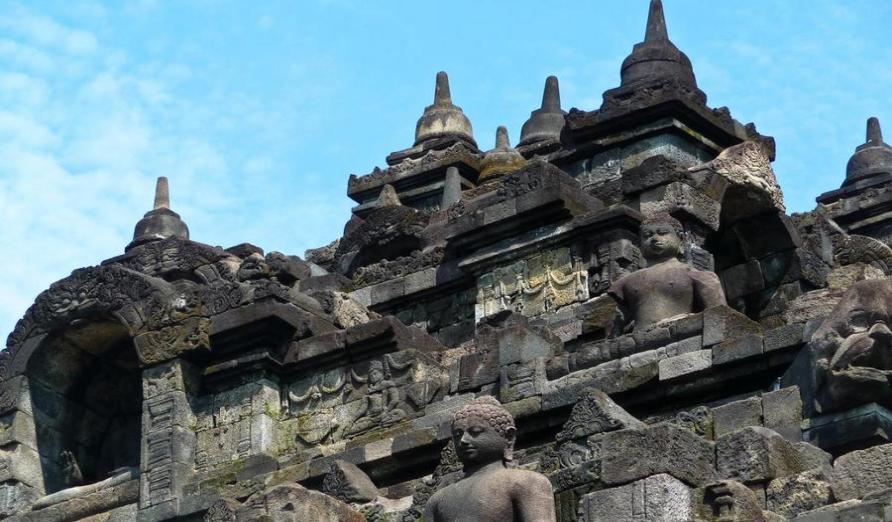 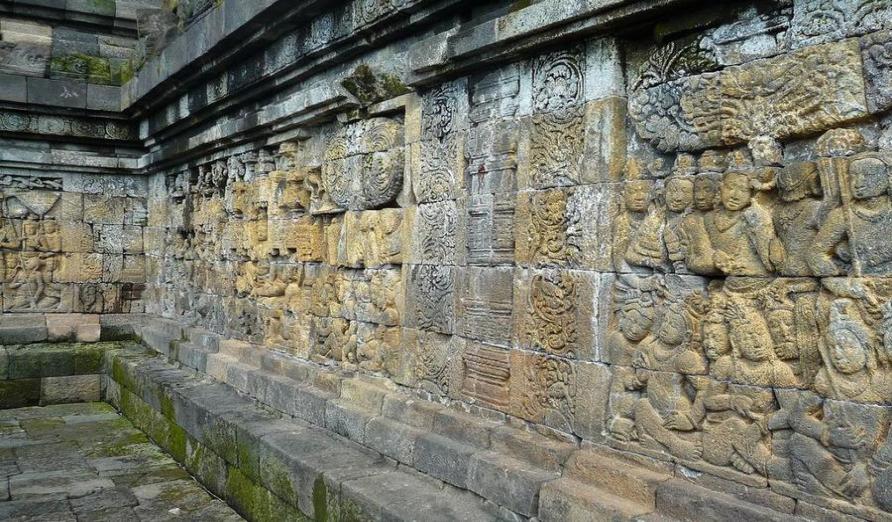 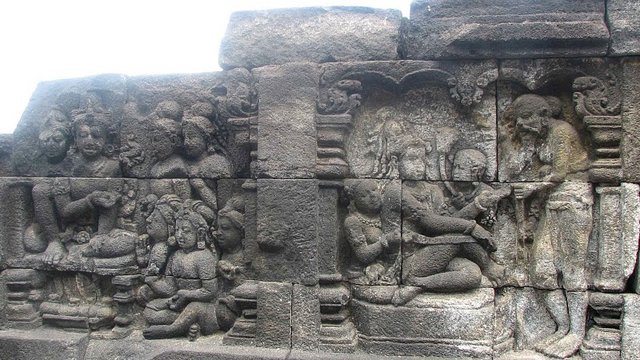 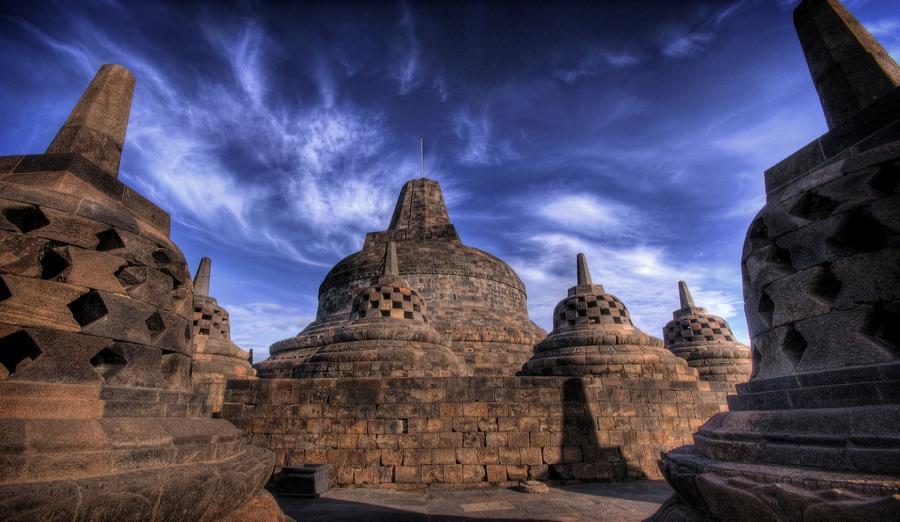 Комплекс-ступа Боробудур относится к традиции буддизма Махаяны, и представляет собой самый большой буддийский памятник на земле: площадь храмового комплекса 55 000 кв. м. Название может происходить от санскритского «Вихара Будда Ур», что переводится как «буддийский храм на горе».
Культовые постройки ислама
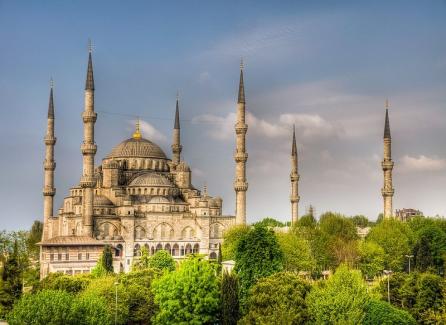 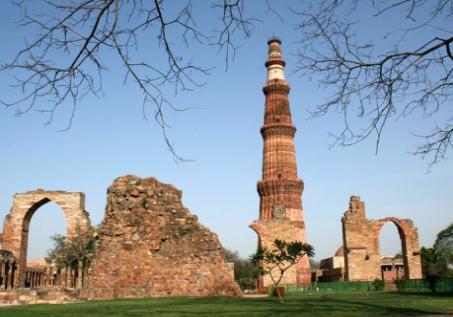 МЕЧЕТЬ АХМЕДИЕ (ГОЛУБАЯ МЕЧЕТЬ)
МИНАРЕТ КУТБ-МИНАР
Культовые постройки исламаПои Калян в Бухаре ( «подножие Великого»)
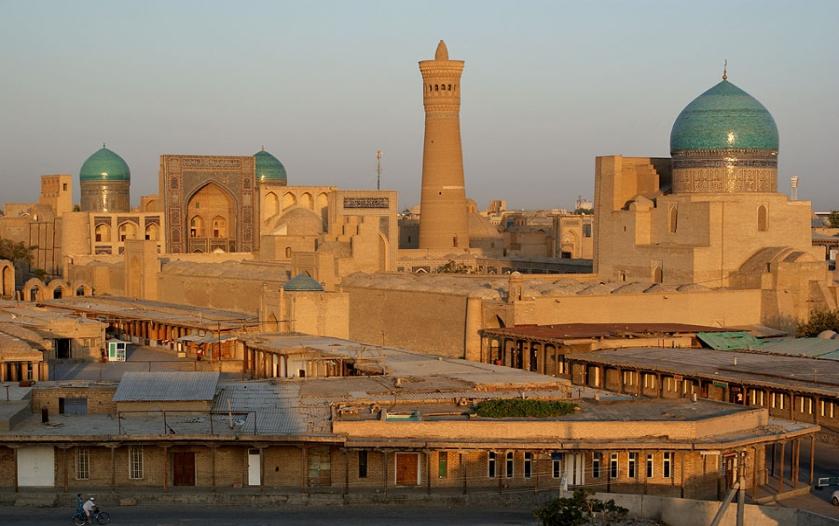 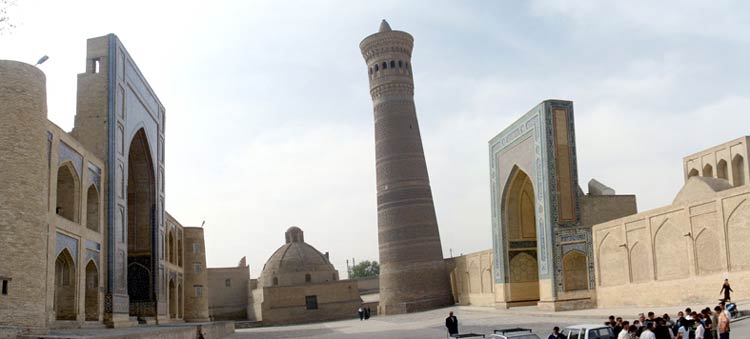 Минарет
 Калян ( Великий)
Медресе Мир-и Араб
Мечеть Калян
Культовые постройки исламаМечеть Калян (Маджид-и калан)
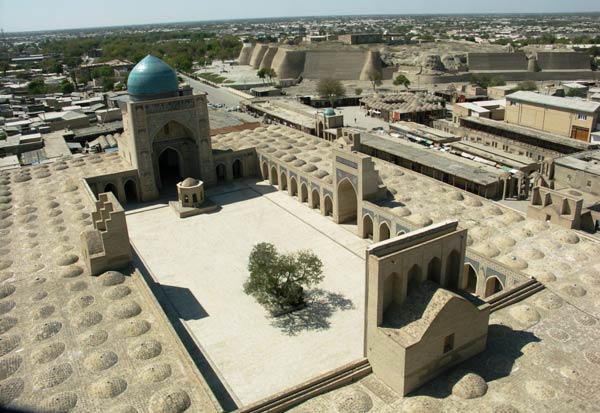 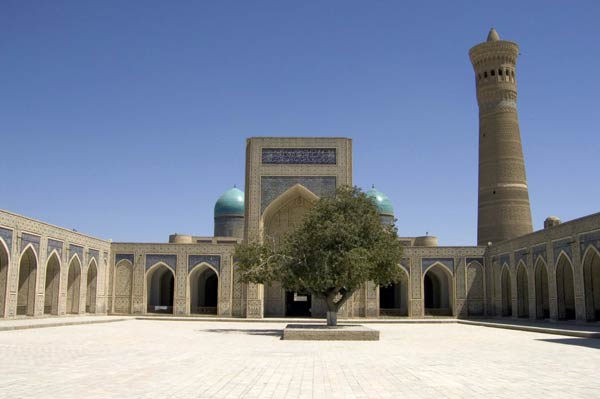 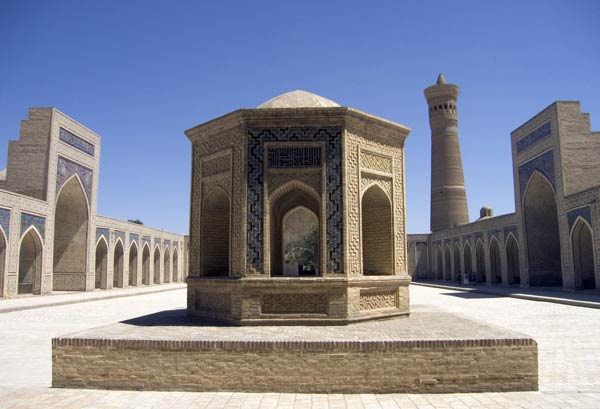 Культовые постройки исламаМинарет Калян
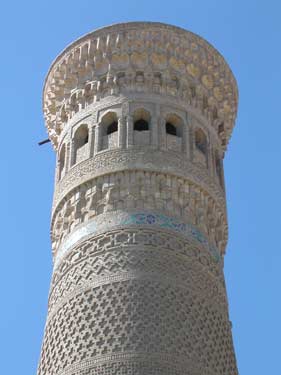 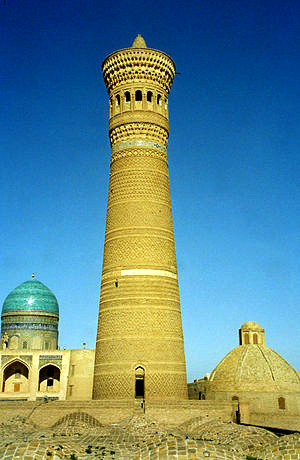 Культовые постройки ислама Медресе Мир-и Араб
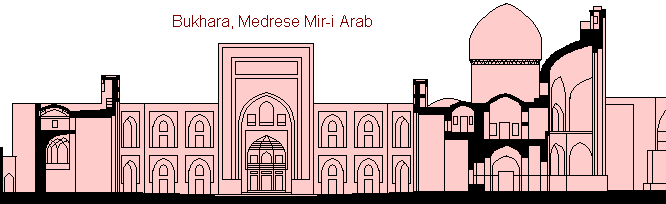 Культовые постройки ислама Медресе Мир-и Араб
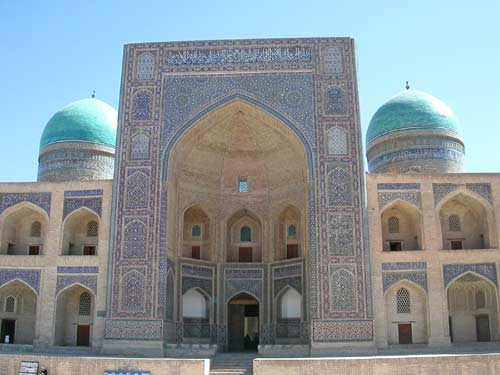 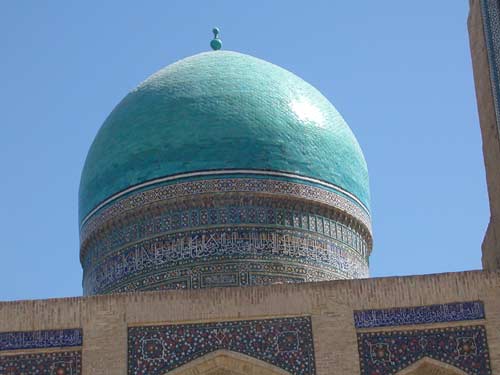 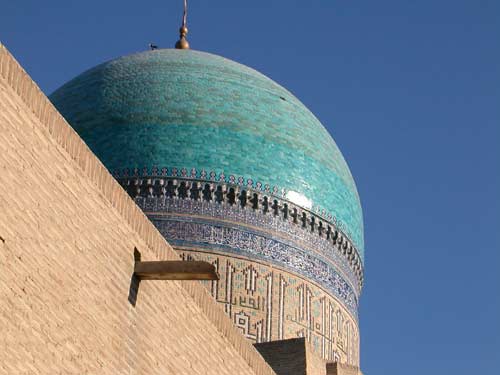 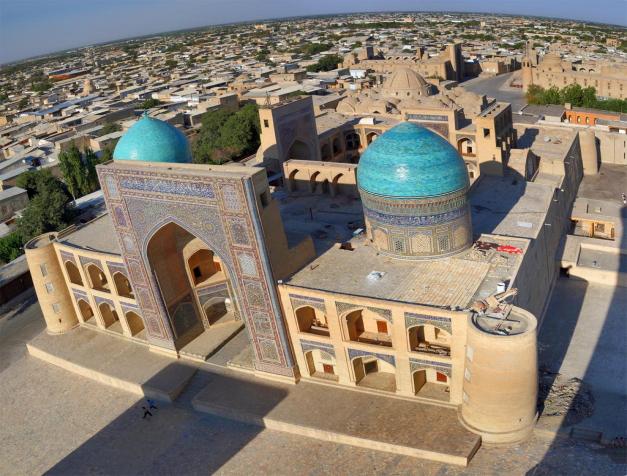 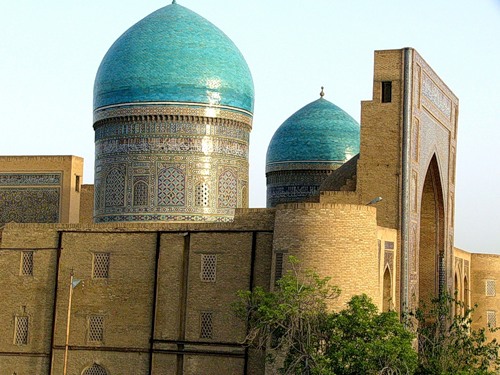